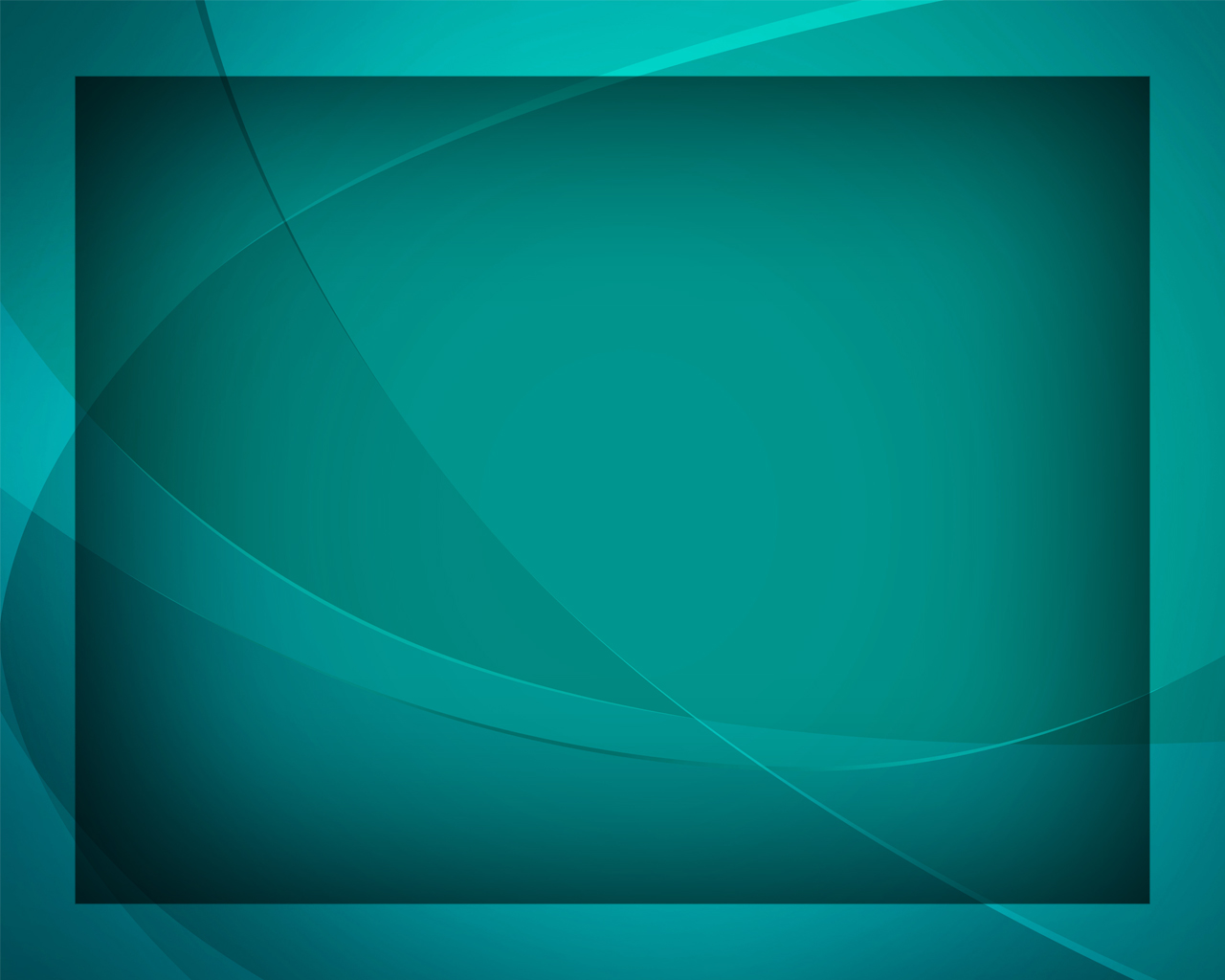 Брат, напомни мне опять
Гимны надежды №62
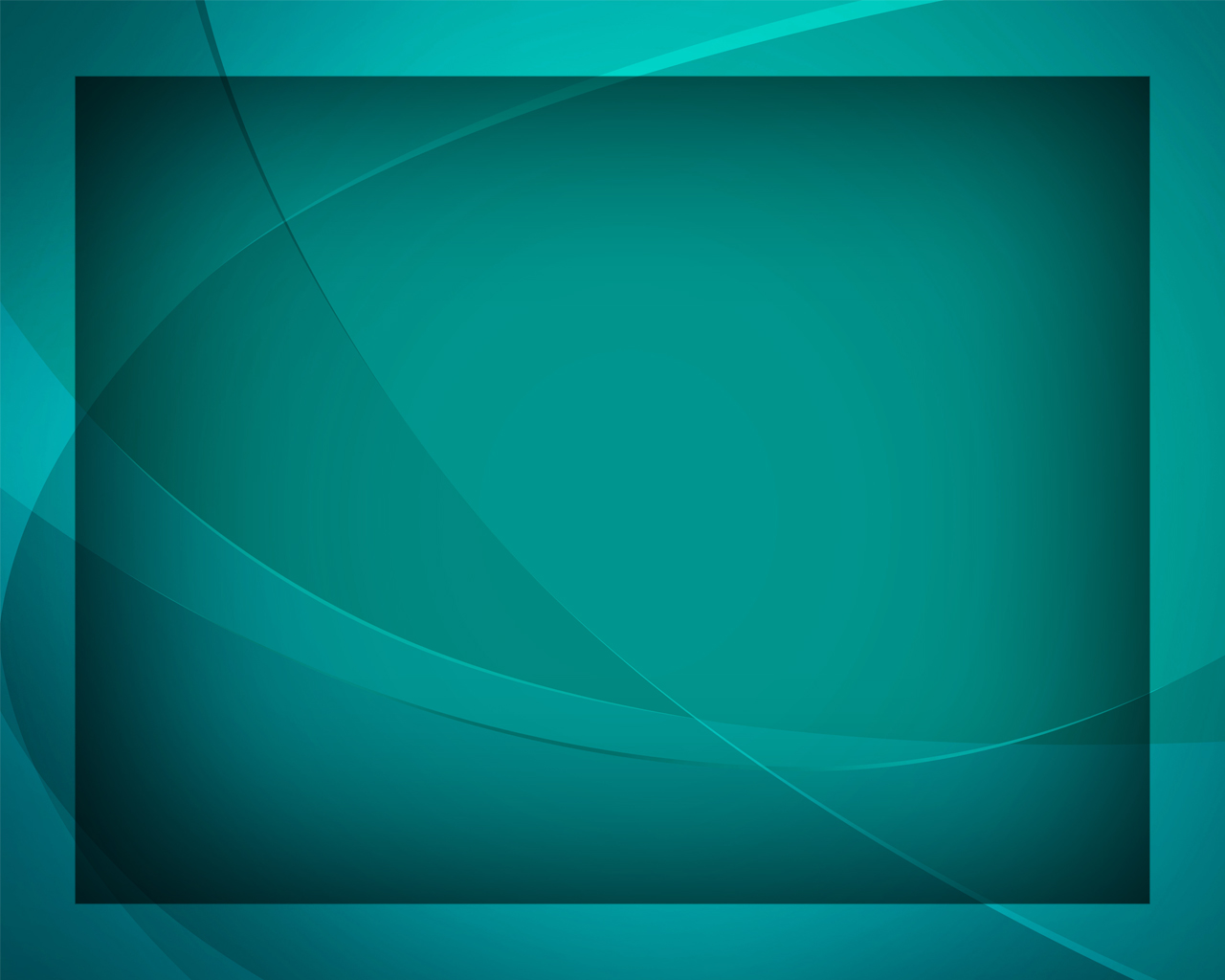 Брат, напомни мне опять 
Звуки слов любви,
Чтоб я сердцем мог понять
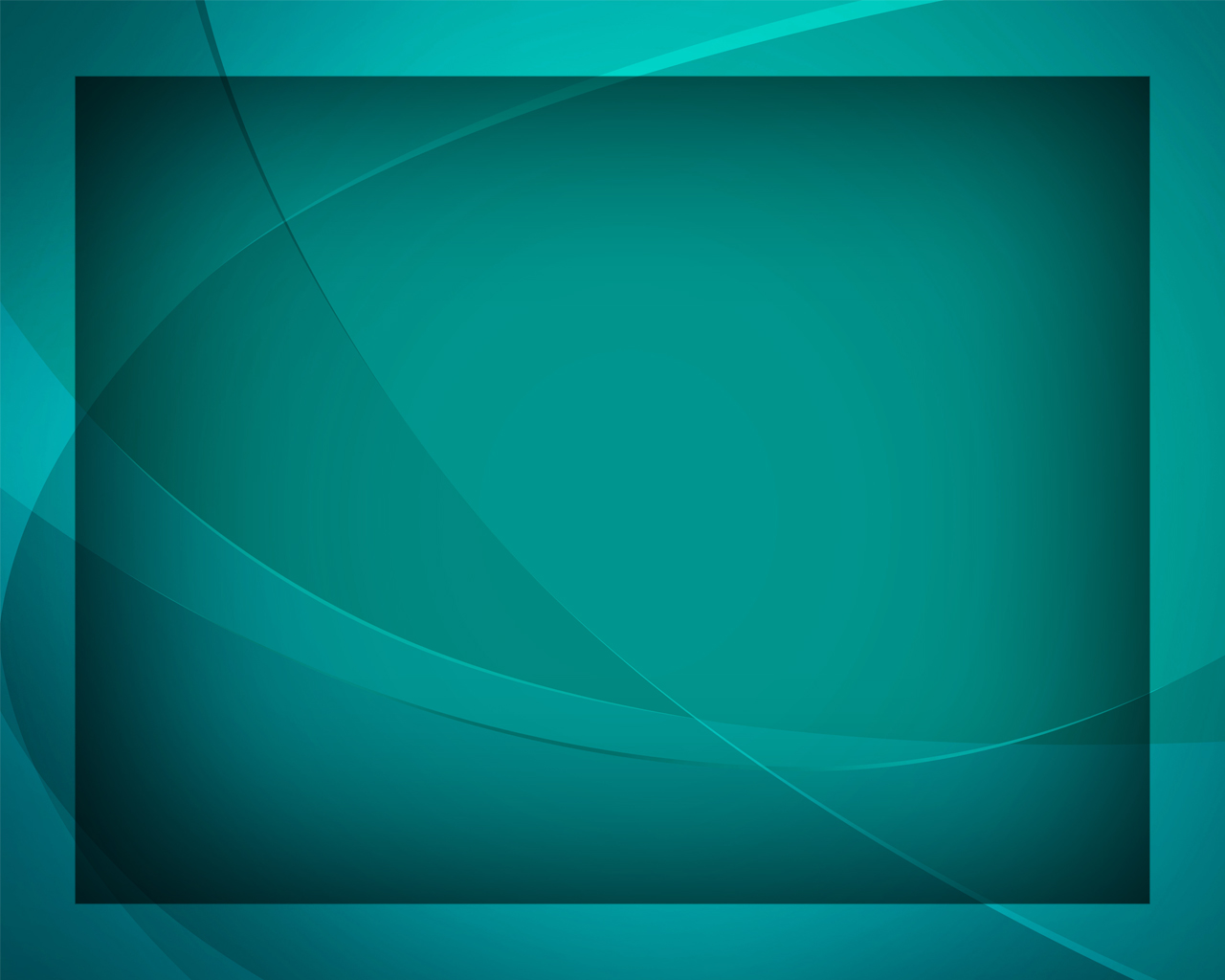 Звуки слов любви. 
Песнь любви польётся , 
К небу вознесётся.
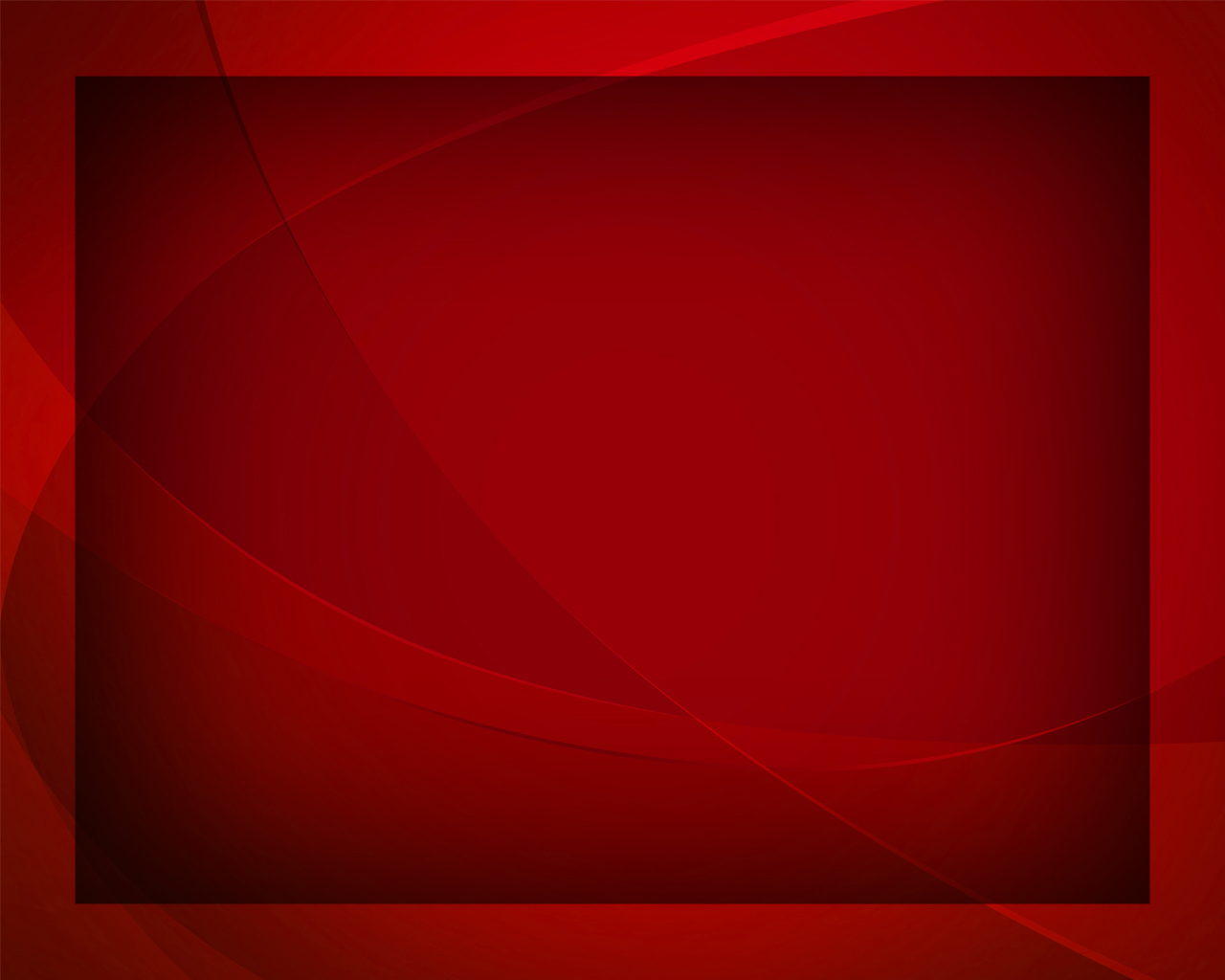 Славьте Христа, 
Славьте Христа! 
Славьте любовь Христа!
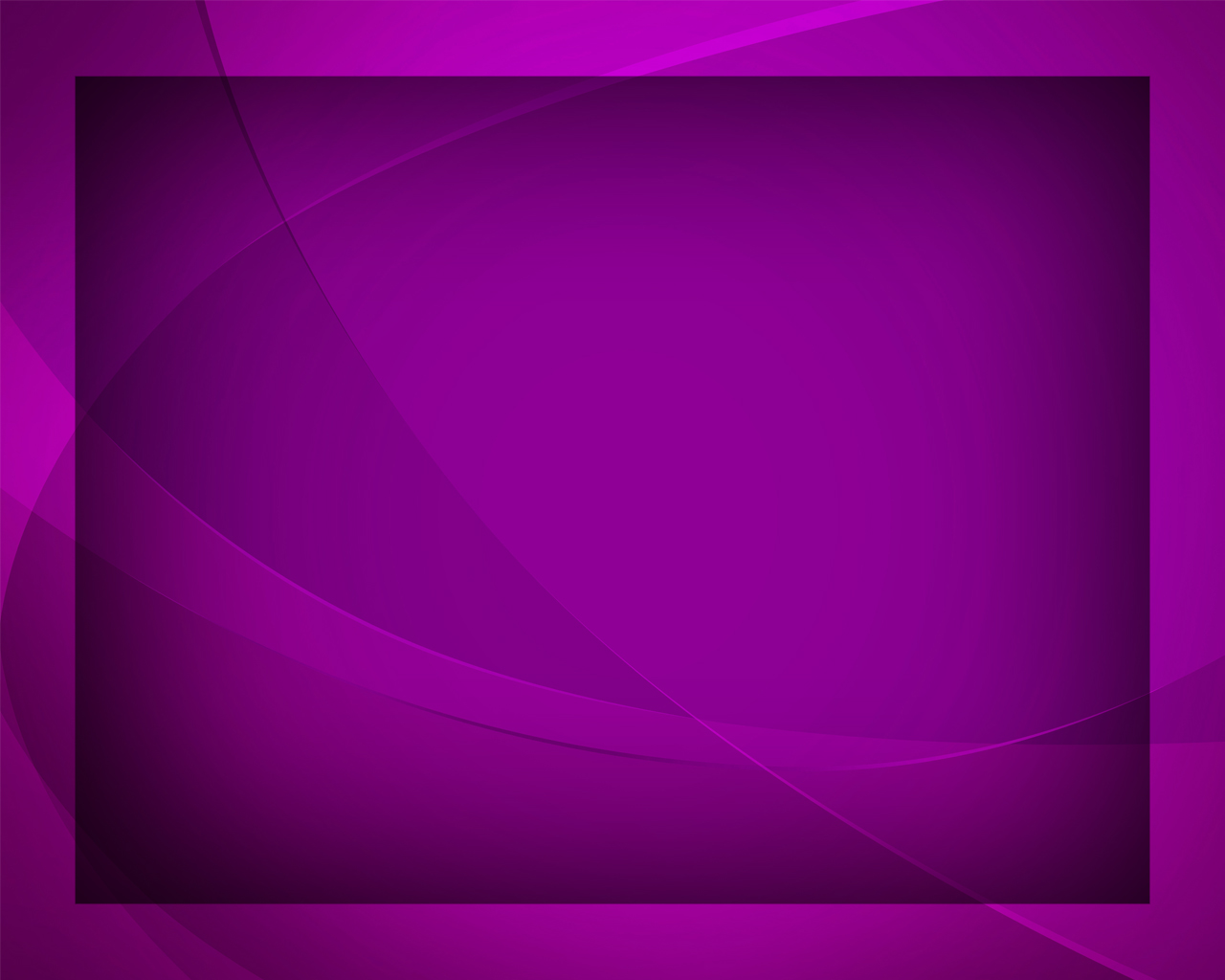 Сам Спаситель
 в мир принёс 
Звуки слов любви.
Он дарует
 нам средь грёз
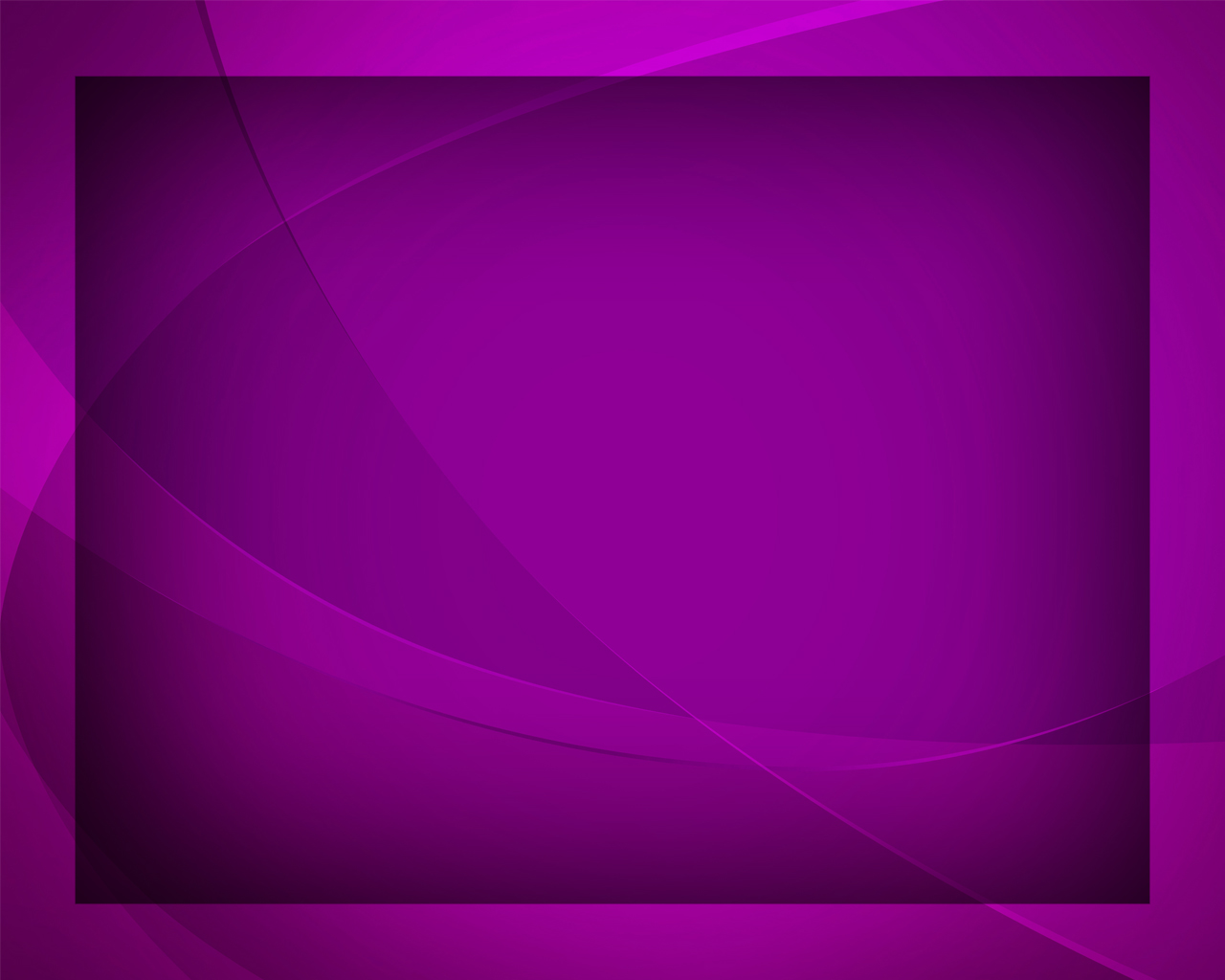 Звуки слов любви. 
Песнь любви вещает: 
Грешных 
Бог прощает.
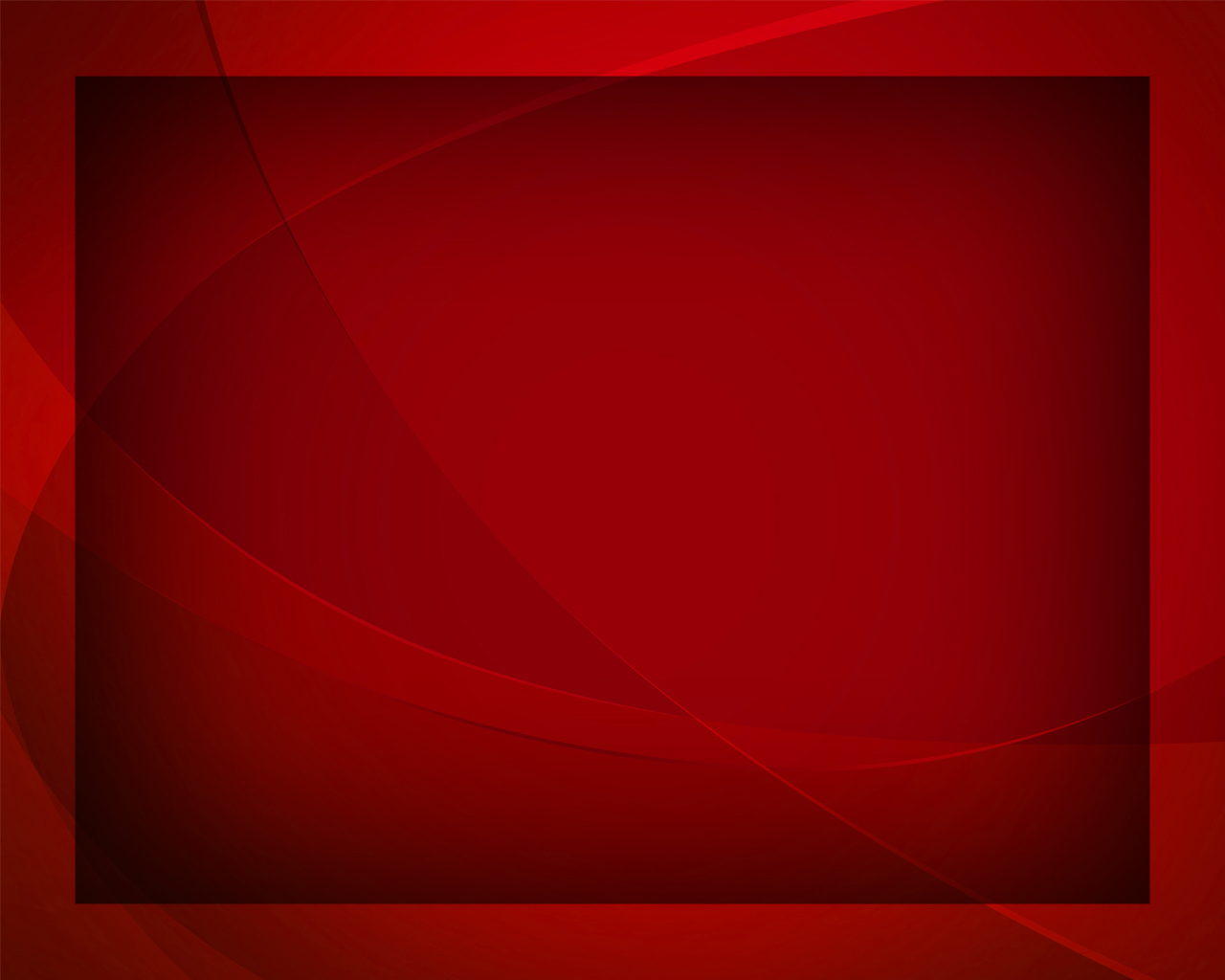 Славьте Христа, 
Славьте Христа! 
Славьте любовь Христа!
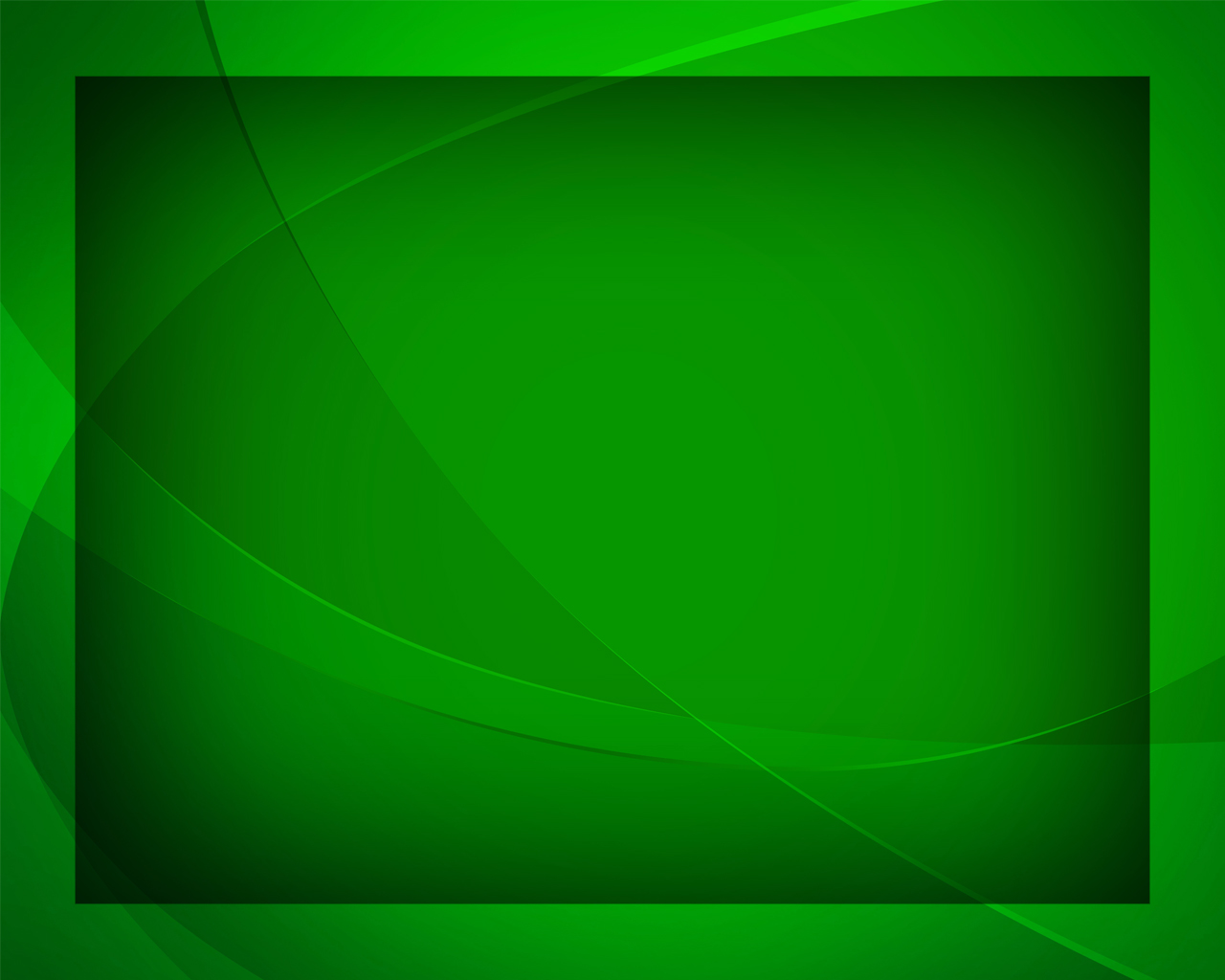 Дышат радостью святой 
Звуки слов любви. 
Слух пленяют красотой
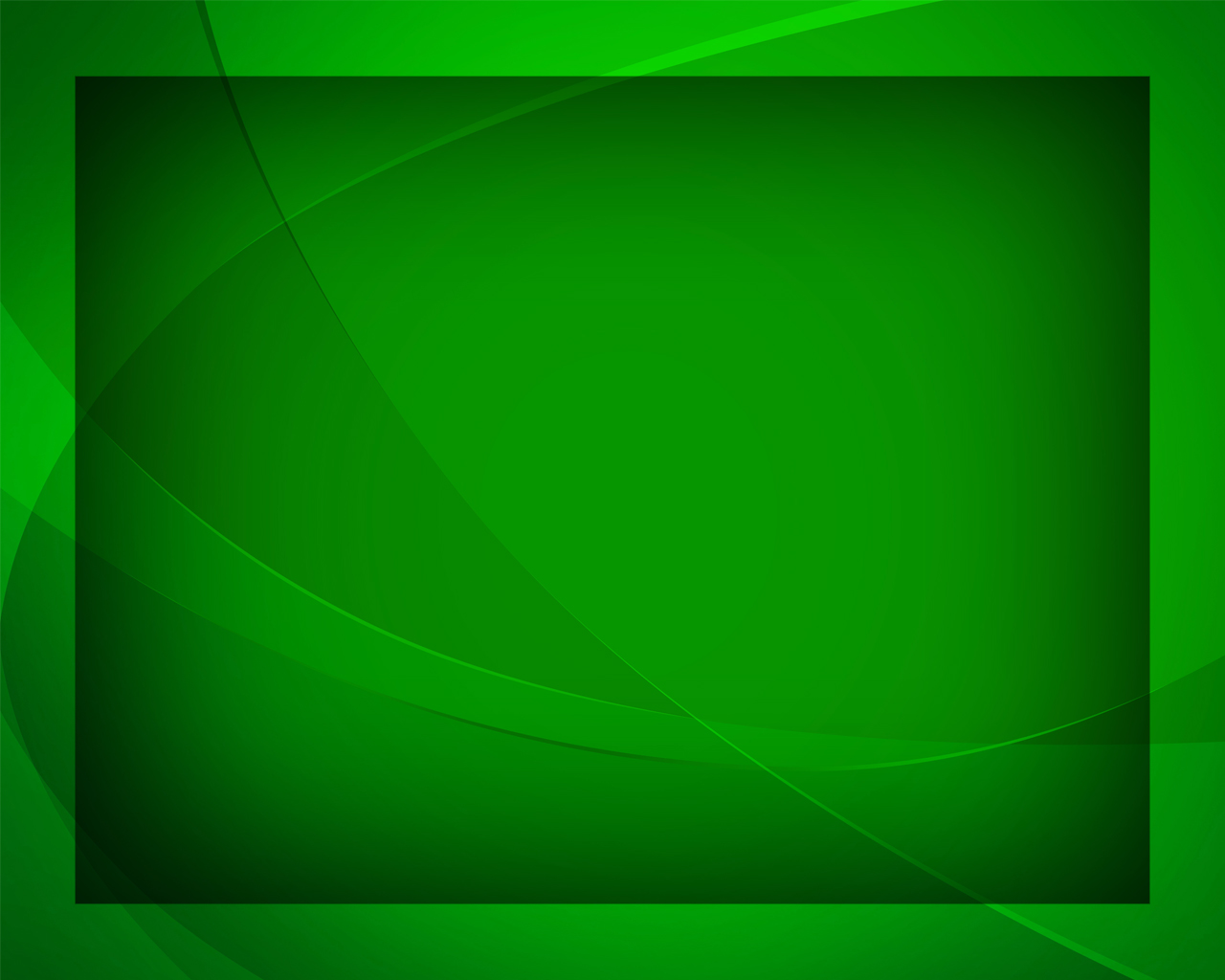 Звуки слов любви. 
Песнь любви Христовой 
Будит 
к жизни новой.
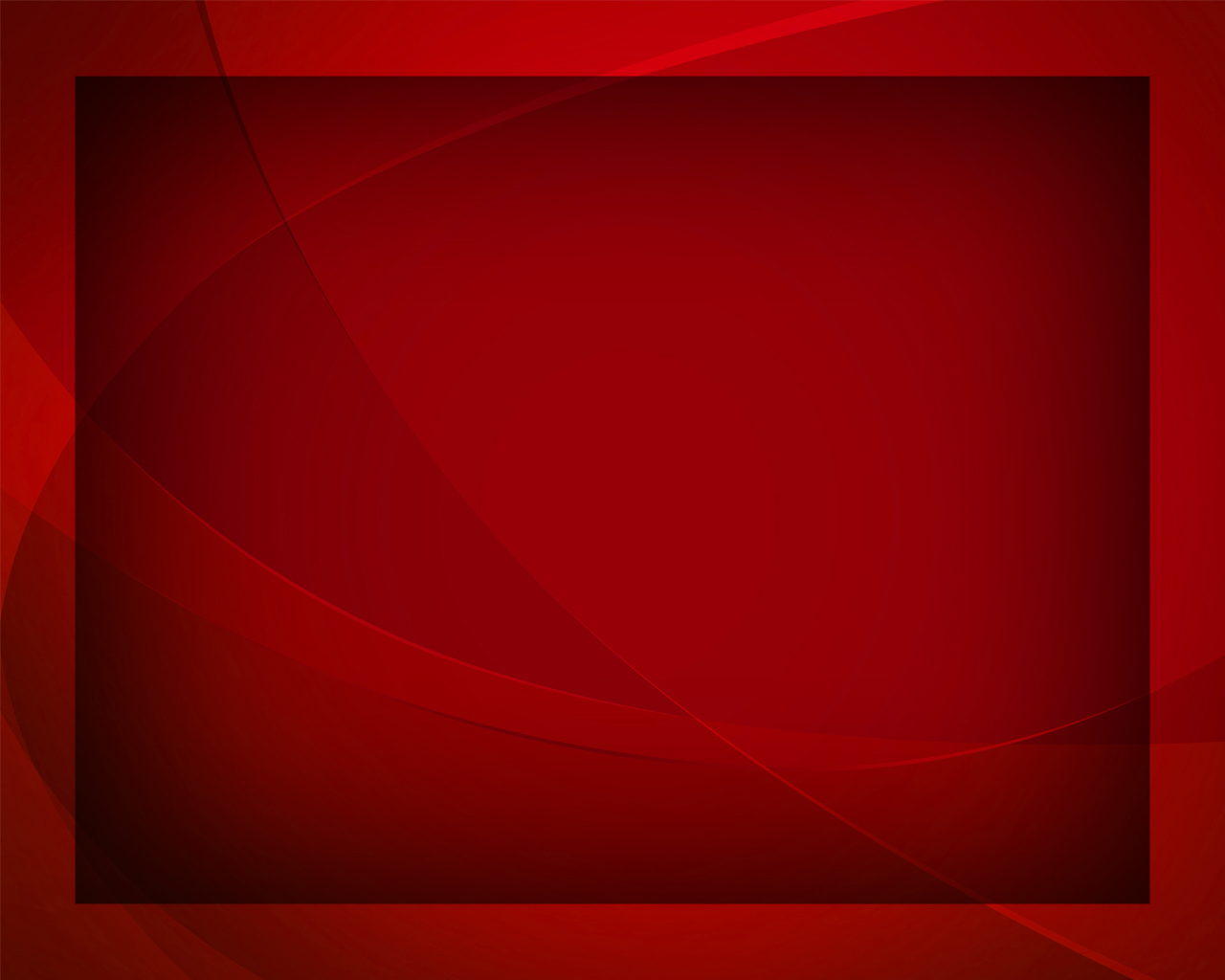 Славьте Христа, 
Славьте Христа! 
Славьте любовь Христа!
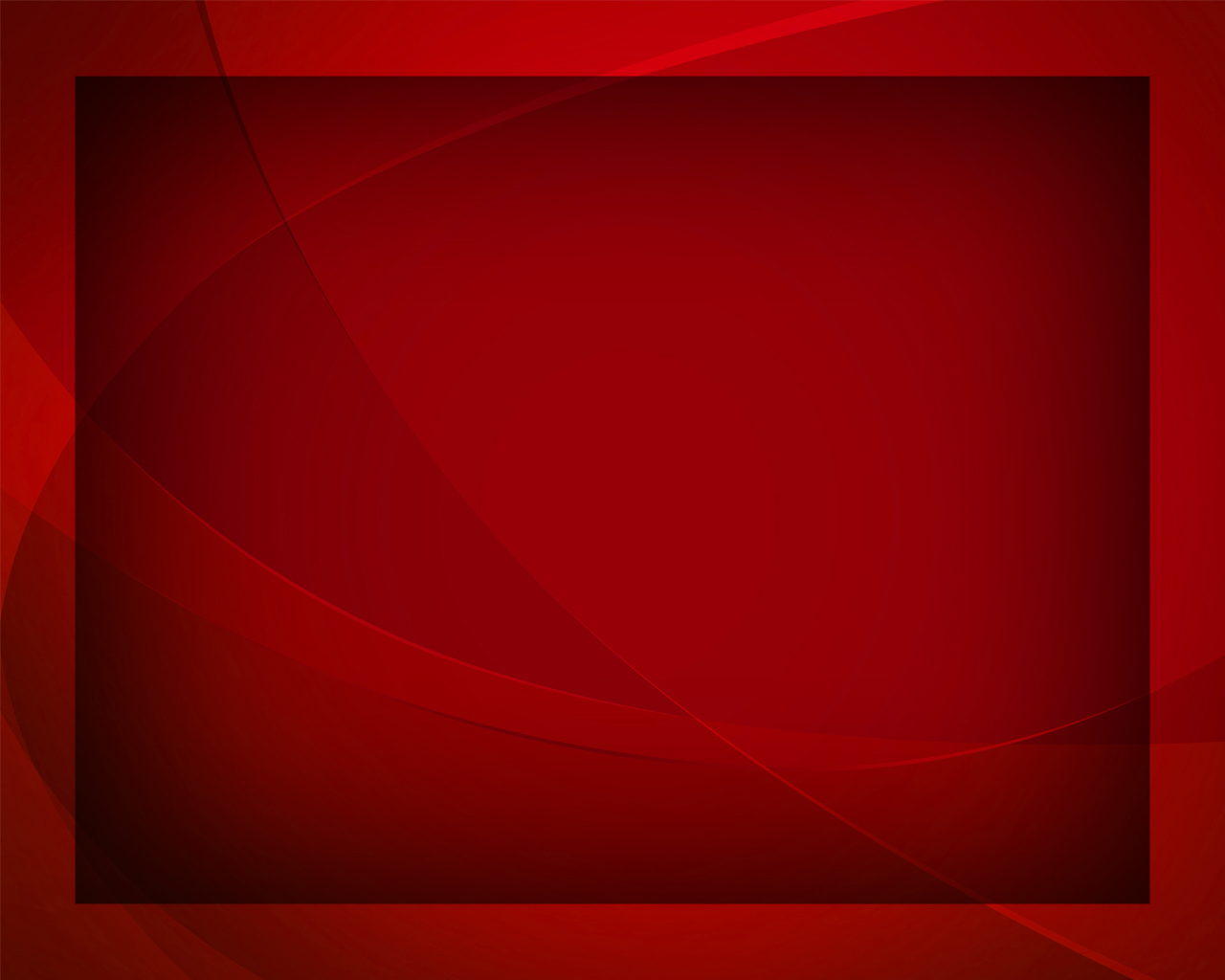